Introduction to ACIShared Solutions for Shared Success
Paul Wilson
ACI Faculty Director
Spring 2014
Mission
The University of Wisconsin­-Madison Advanced Computing Infrastructure delivers a combination of shared computing resources and shared human resources to enable a broad range of researchers to improve their use of computers in their scholarly work. The successful outcome will provide expertise, hardware, and software in the right ratio to empower the research mission of UW-­Madison through computation.
ACI Spring 2014 Overview
Spring 2014
Supporters
ACI exists due to the convergence of support from different parts of the UW campus
CIO
Bascom
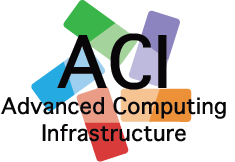 Graduate School
WID/MIR
ACI Spring 2014 Overview
Spring 2014
Research Computing has Broad Scope
Computing Services
Software licensing
Data management & storage
Network infrastructure
Training & Education
Community Building
Extramural Collaborations
ACI Spring 2014 Overview
Spring 2014
Finding Economies of Scale in Research Computing
Not one-size-fits all
Resource Needs
Research Groups
ACI Spring 2014 Overview
Spring 2014
Finding Economies of Scale in Research Computing
May be solutions that work for majority
Where is the transition? Is it sharp?
Resource Needs
Research Groups
ACI Spring 2014 Overview
Spring 2014
Finding Economies of Scale in Research Computing
Is there an intermediate group?
How do we serve them?
Resource Needs
Research Groups
ACI Spring 2014 Overview
Spring 2014
ACI is a Connecting Hub
Identify gaps
Engage existing service partners
Coordinate resources (new & existing)
Guide strategic investment
Advise campus decision makers
Advocate a stable investment from campus
ACI Spring 2014 Overview
Spring 2014
Case StudyResearch Computing Facilitation
Gap identified as near term need in ACI proposal
CHTC engaged as service partner
New staff hired with strategic investment
ACI Spring 2014 Overview
Spring 2014
Case StudyResearch Computing Facilitation
Status
First facilitator hired in January 2013
Lauren Michael
Engaged 56 new research groups in year 1
Defining role of ACI facilitator
Represent the users interests
Know when to bend, when to break, and when to push back
ACI Spring 2014 Overview
Spring 2014
ACI-REF:Advanced Computing InfrastructureResearch and Education Facilitator
NSF-funded effort to define a new career path that
Accelerates scholarly outcomes using cyberinfrastructure
Creates a community of facilitators based on mentorship and shared expertise
Develops a framework for sharing experiences 
Increases breadth and depth of interactions with campus researchers
Enables scholars to be more competitive and more collaborative
ACI Spring 2014 Overview
Spring 2014
ACI-REF Network
12+ Facilitators across 6 campuses
Clemson, Wisconsin, Harvard, Hawaii, USC, Utah
ACI Spring 2014 Overview
Spring 2014
ACI-REF Network
12+ Facilitators across 6 campuses
Clemson, Wisconsin, Harvard, Hawaii, USC, Utah
ACI Spring 2014 Overview
Spring 2014
ACI-REF Network
12+ Facilitators across 6 campuses
Clemson, Wisconsin, Harvard, Hawaii, USC, Utah
ACI Spring 2014 Overview
Spring 2014
ACI-REF Network
12+ Facilitators across 6 campuses
Clemson, Wisconsin, Harvard, Hawaii, USC, Utah
ACI Spring 2014 Overview
Spring 2014
ACI-REF Network
12+ Facilitators across 6 campuses
Clemson, Wisconsin, Harvard, Hawaii, USC, Utah
ACI Spring 2014 Overview
Spring 2014
ACI-REF Network
12+ Facilitators across 6 campuses
Clemson, Wisconsin, Harvard, Hawaii, USC, Utah
ACI Spring 2014 Overview
Spring 2014
ACI-REF Network
12+ Facilitators across 6 campuses
Clemson, Wisconsin, Harvard, Hawaii, USC, Utah
ACI Spring 2014 Overview
Spring 2014
ACI-REF Network
12+ Facilitators across 6 campuses
Clemson, Wisconsin, Harvard, Hawaii, USC, Utah
ACI Spring 2014 Overview
Spring 2014
ACI-REF Network
12+ Facilitators across 6 campuses
Clemson, Wisconsin, Harvard, Hawaii, USC, Utah
ACI Spring 2014 Overview
Spring 2014
ACI-REF
Next Steps in Wisconsin
Sharing best practices
Transfer successful strategies among research groups, esp. HTCondor
Increasing instructional opportunities
Build network
Change culture
Collect information on needs beyond computing
esp. Data storage
ACI Spring 2014 Overview
Spring 2014
Accomplishments
ACI portal: aci.wisc.edu
Services, Partners, News, Events
Shared HPC Computing Platform
New Research Computing Facilitator
Engaged 56 new research groups in year 1
3                                   bootcamps
committed to 2 per year
exploring intensive in-service version
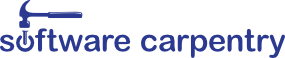 ACI Spring 2014 Overview
Spring 2014
Accomplishments
Community building activities
Monte Carlo Markov Chains
Research Sys Admin
Recruited first ACI Fellows
Sid Kiblawi (Medical Microbiology)
Courtney Hall (Ed Psych)
Engaging with campus decision makers
Software licensing
Data center aggregation
COE IT
ACI Spring 2014 Overview
Spring 2014
What’s next?
Engage a broader set of service partners
Engage/advise campus decision makers
Embark on review of data management and storage needs
Increase education & training opportunities
Continue to build communities around common methods/tools
ACI Spring 2014 Overview
Spring 2014
Keys to Ongoing ACI Success
Open communication and close collaboration across leadership 
Researchers, CIO, Service providers
Recognize the importance of people
Increased access to technology requires more people to make it successful
Offer a portfolio of services to adapt to needs of scholars
ACI Spring 2014 Overview
Spring 2014
Questions? Comments?
ContactACI@lists.wisc.edu
Spring 2014